Чеченстат
САЛЬДИРОВАННЫЙ ФИНАНСОВЫЙ РЕЗУЛЬТАТ ОРГАНИЗАЦИЙ
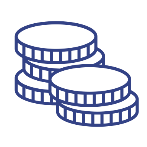 ЯНВАРЬ-СЕНТЯБРЬ 2021 г., МЛН РУБЛЕЙ
Обеспечение электрической энергией, газом и паром; кондиционирование воздуха
-4862,5
Строительство
67,4
Транспортировка и Хранение
1569,2
Обрабатывающие производства
354,7
ТОРГОВЛЯ ОПТОВАЯ И РОЗНИЧНАЯ; РЕМОНТ АВТОТРАНСПОРТНЫХ СРЕДСТВ И МОТОЦИКЛОВ
517,9
* без субъектов малого предпринимательства, кредитных организаций, государственных (муниципальных) учреждений, некредитных финансовых организаций